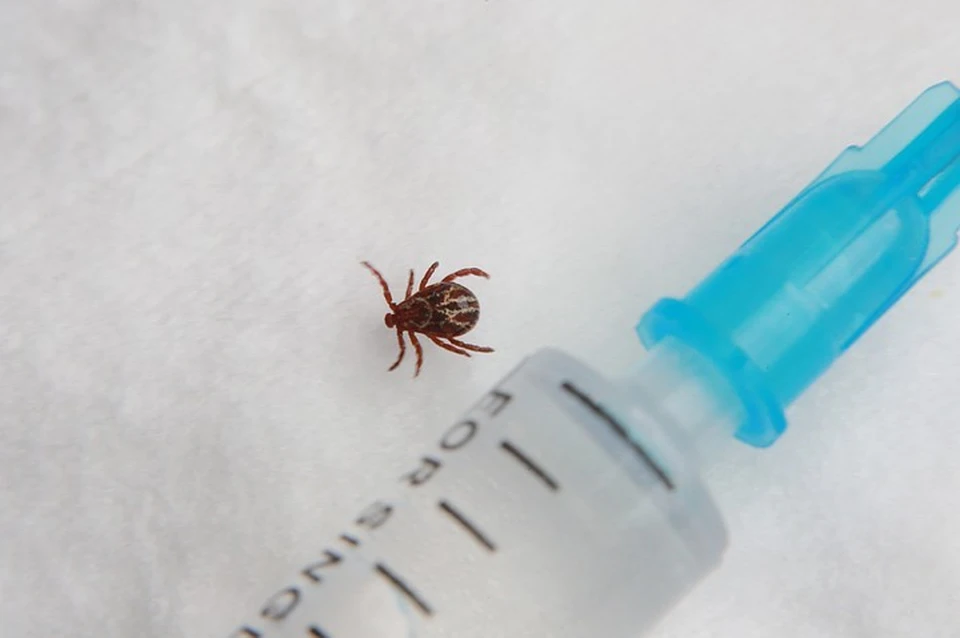 С 28.04. по 11.05.2025 г. работает «Горячая линия» по вопросам профилактики клещевого вирусного энцефалита и прочих инфекций, передающихся клещами.
ФБУЗ «Центр гигиены и эпидемиологии в Донецкой Народной Республике»
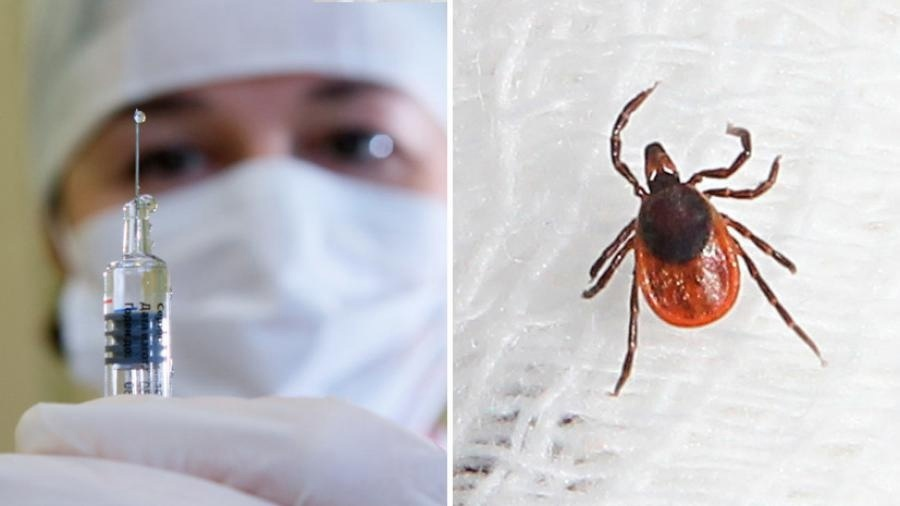 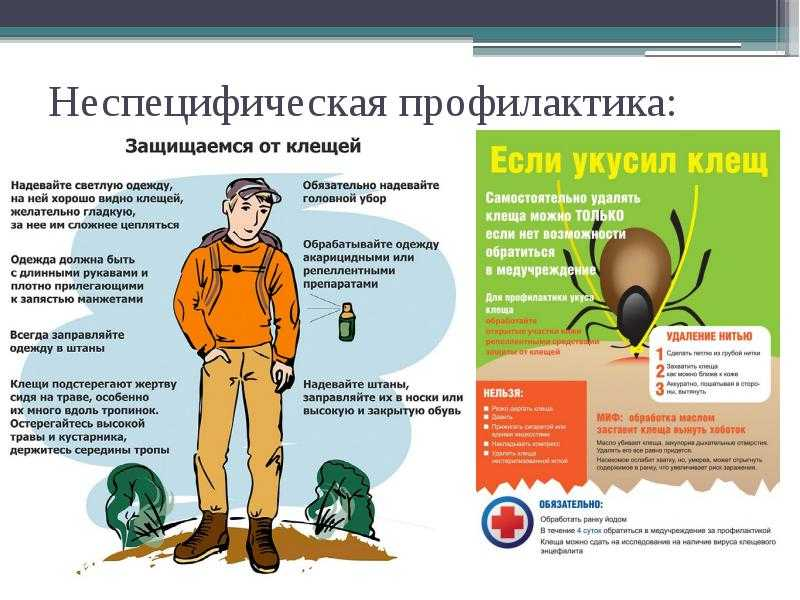 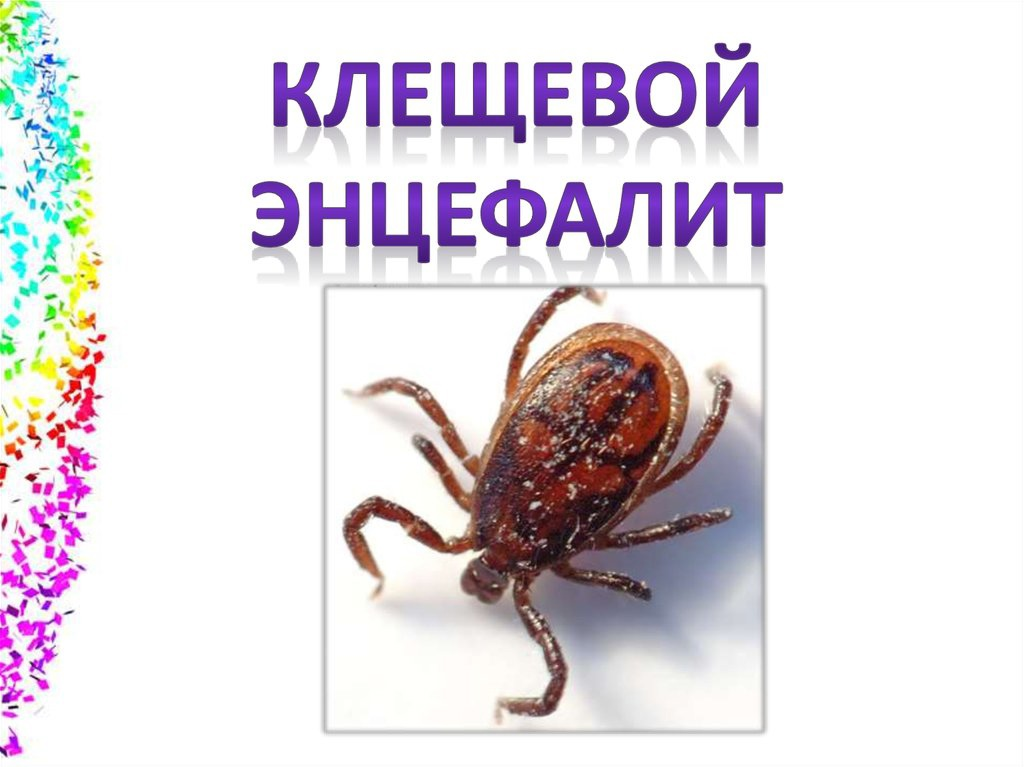 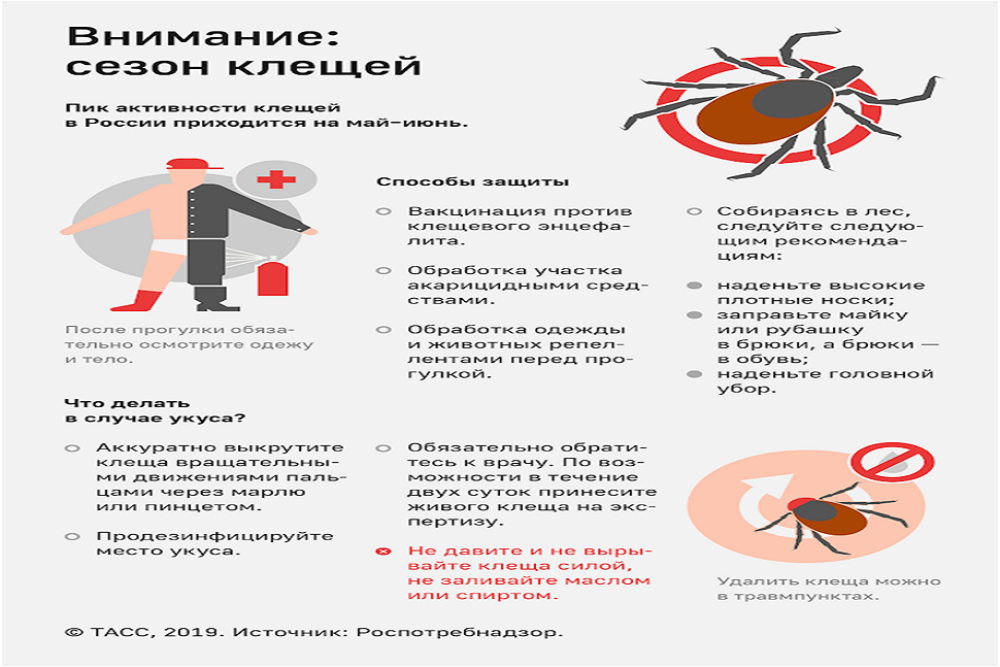